Kígyós Jancsi 1. részmagyar népmese
Készítette: Pakayné Péter Krisztina
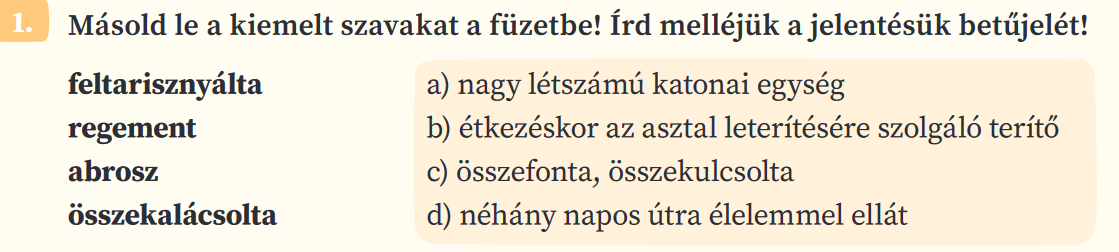 d,
a,
b,
c,
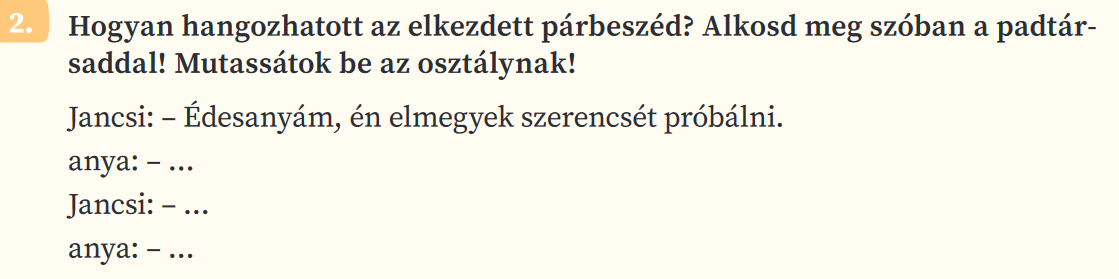 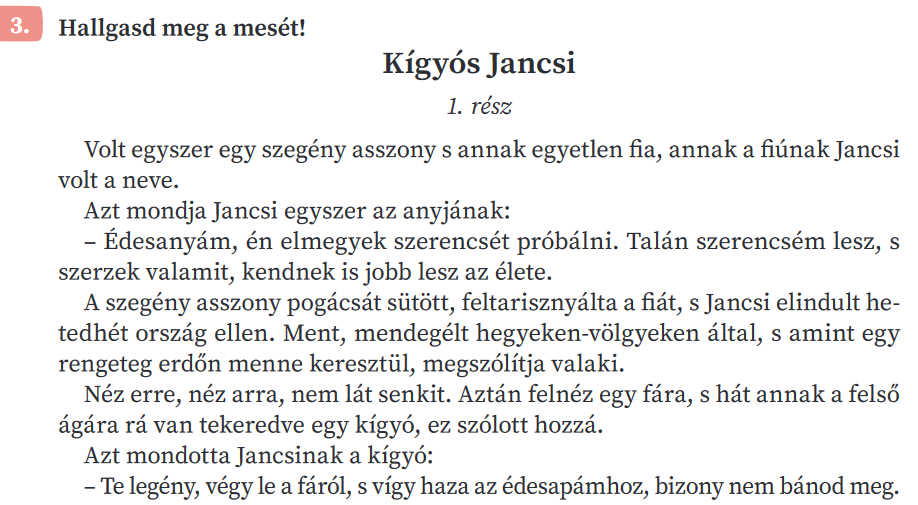 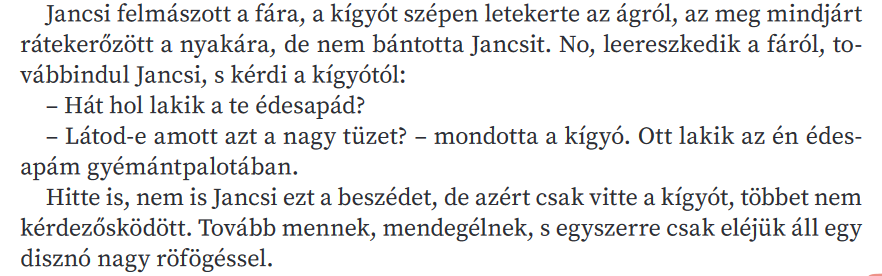 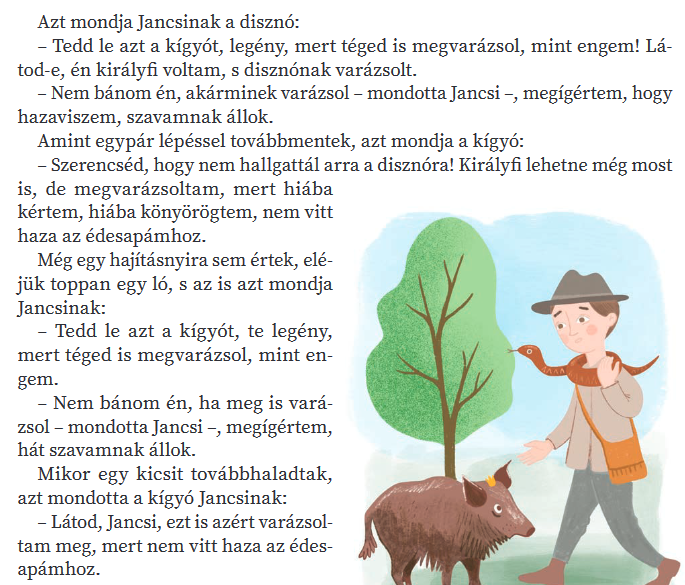 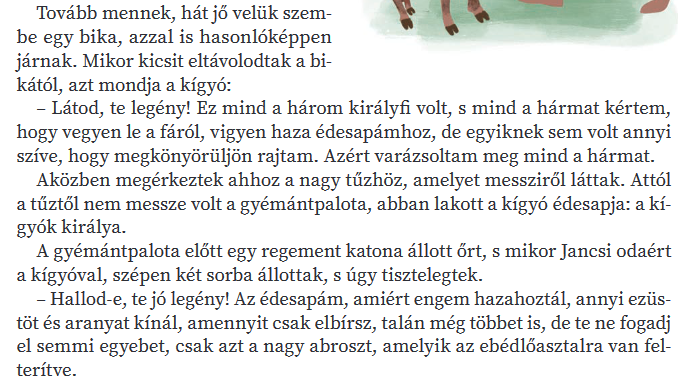 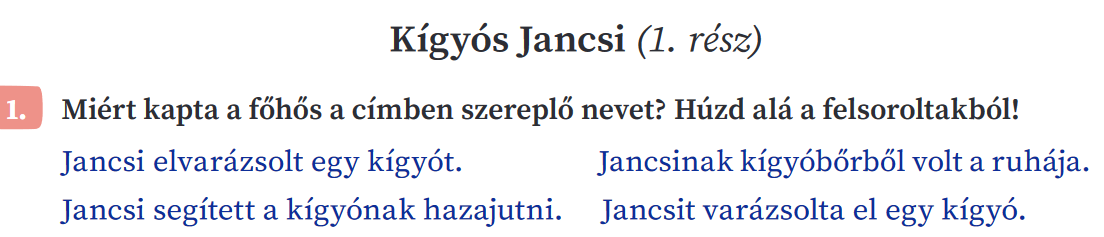 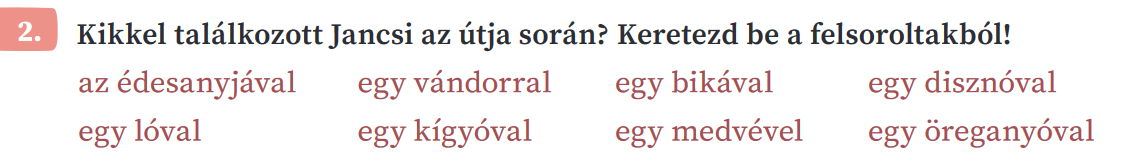 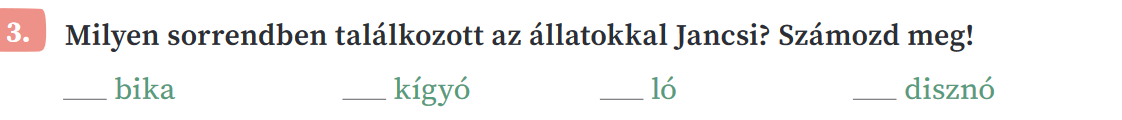 3.
2.
4.
1.
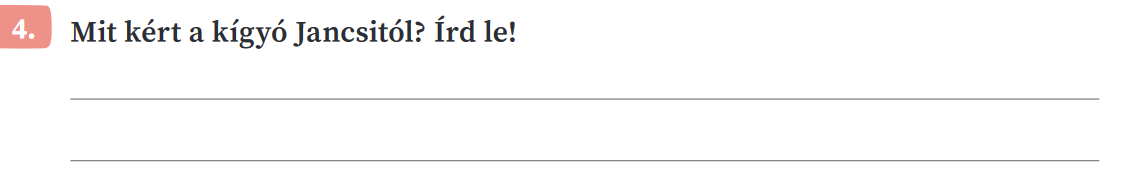 Vigye haza az édesapjához.
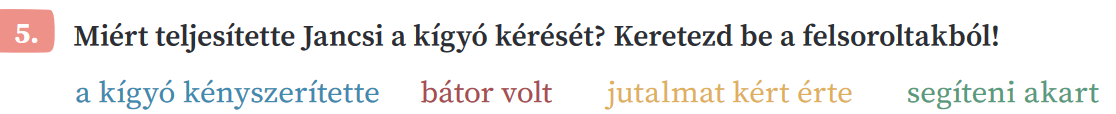 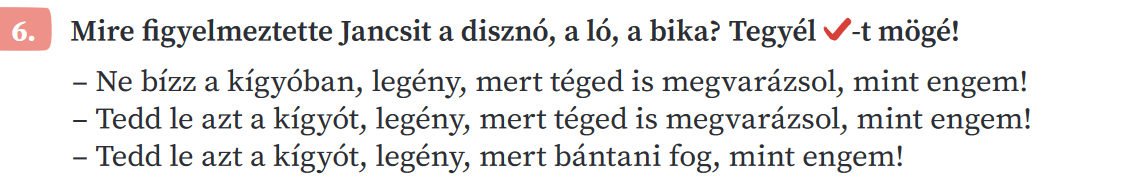 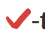 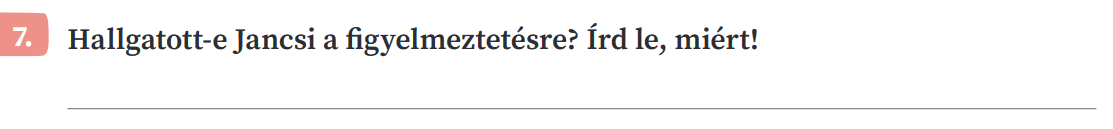 Nem, mert be akarta tartani az ígéretét.
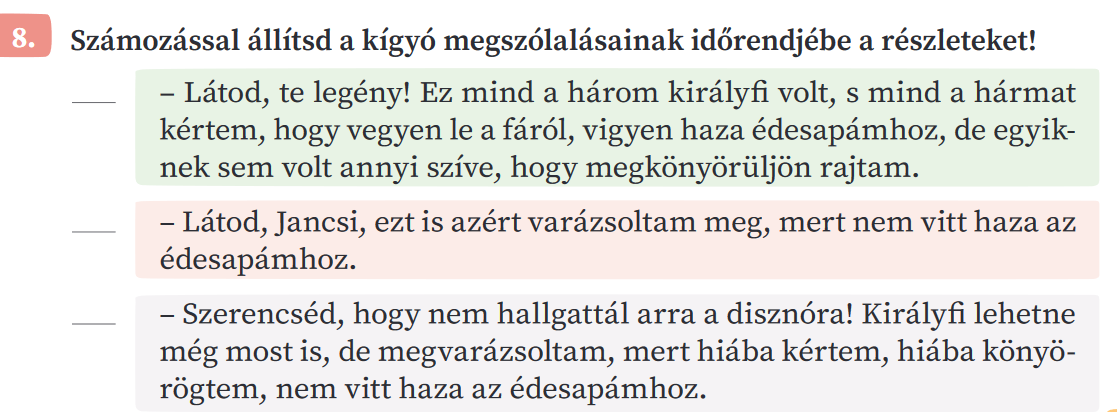 3.
2.
1.
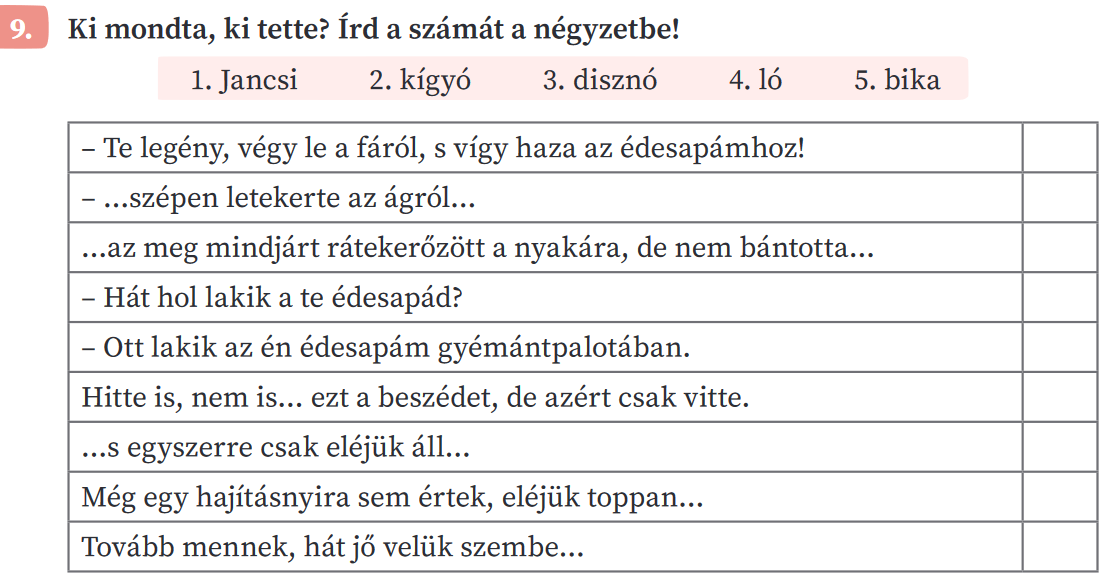 2.
1.
2.
1.
2.
1.
3.
4.
5.
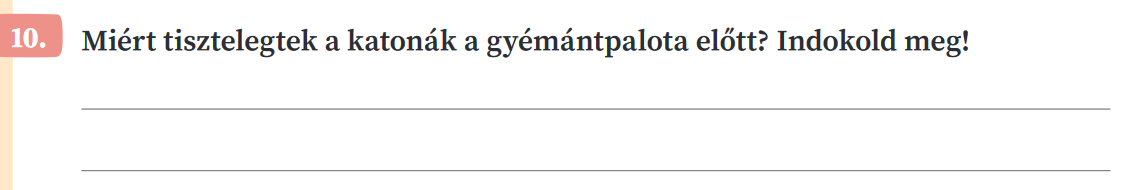 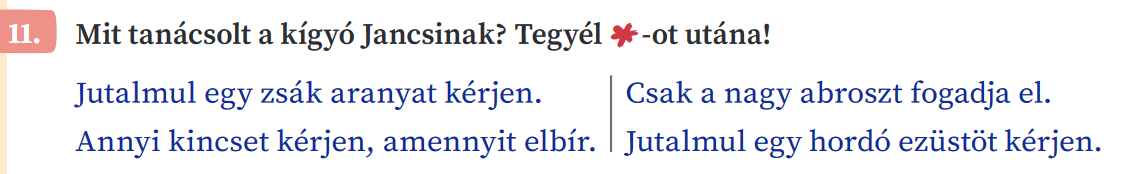 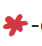 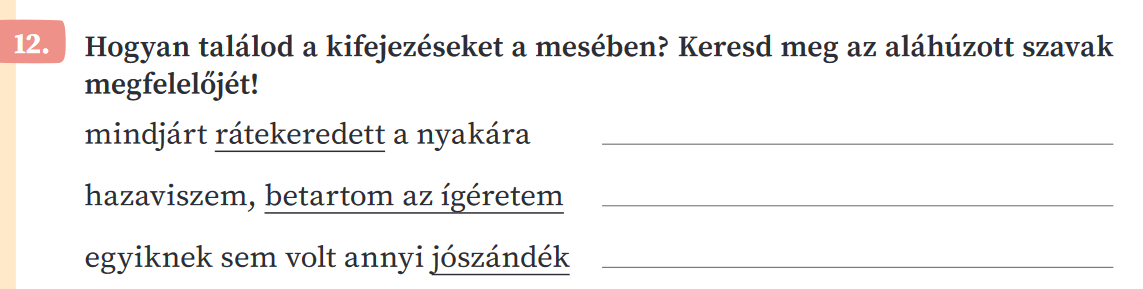 rátekerőzött
szavamnak állok
szíve
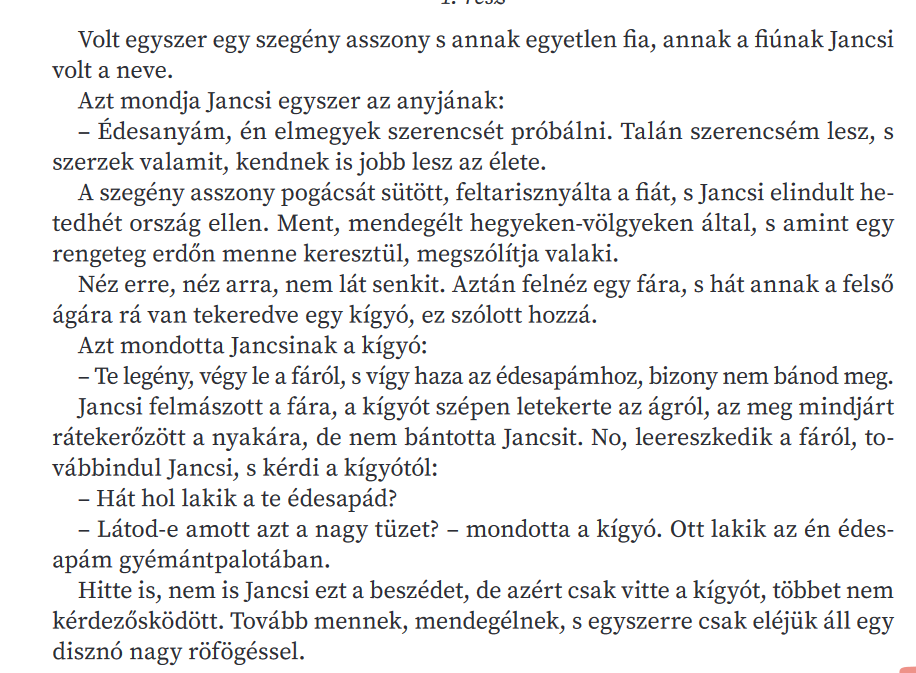 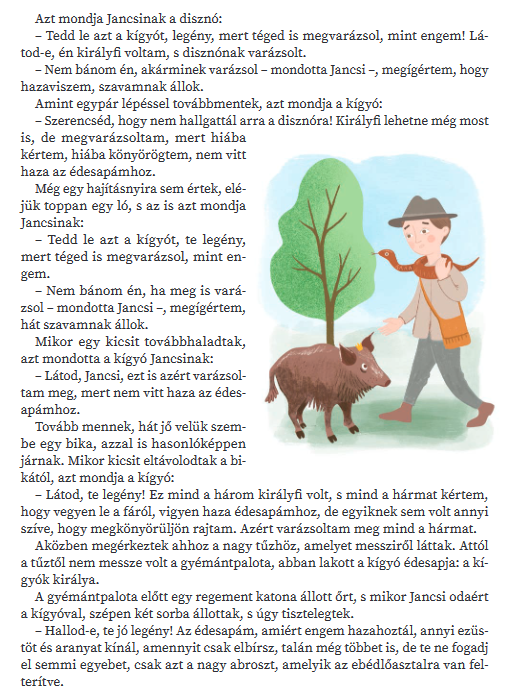 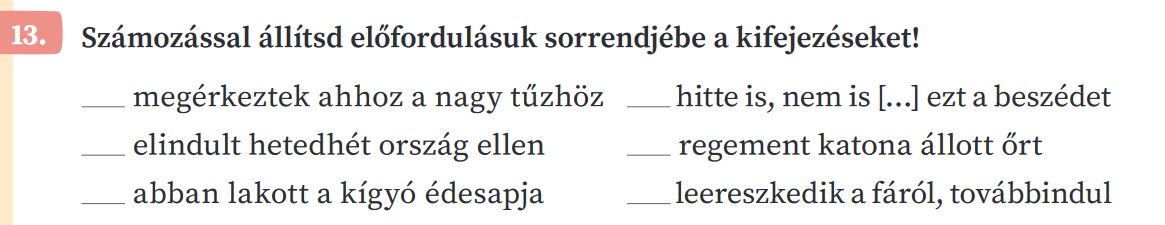 3.
4.
1.
6.
5.
2.
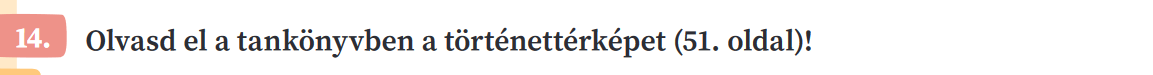 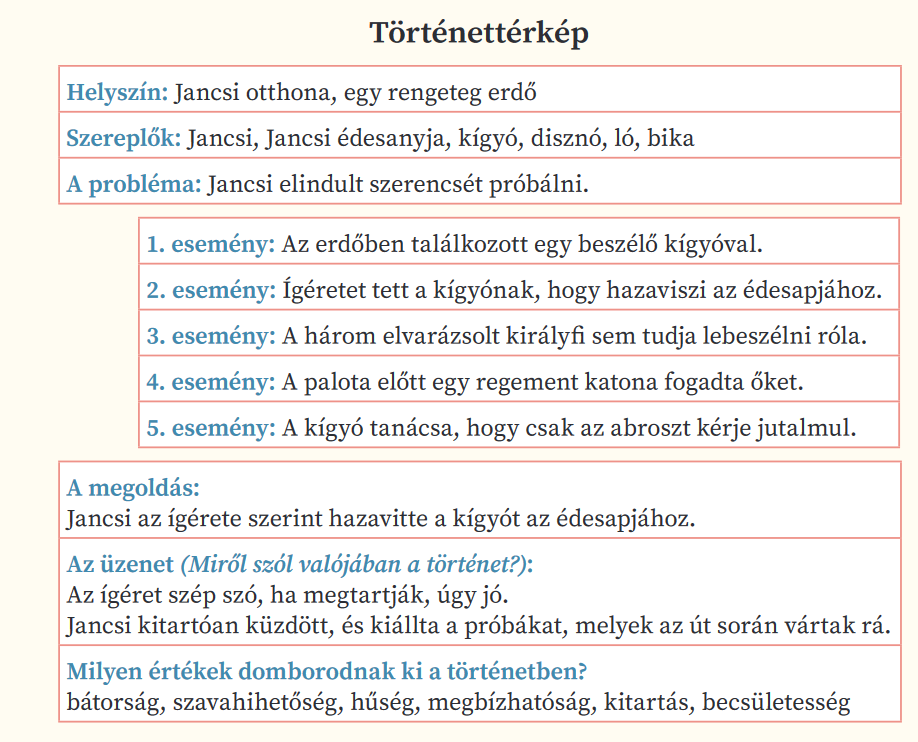 Kígyós Jancsi 2. részmagyar népmese
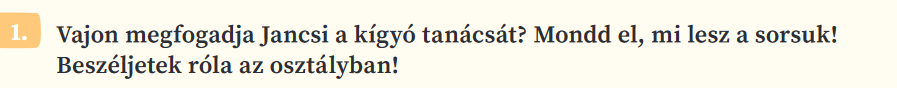 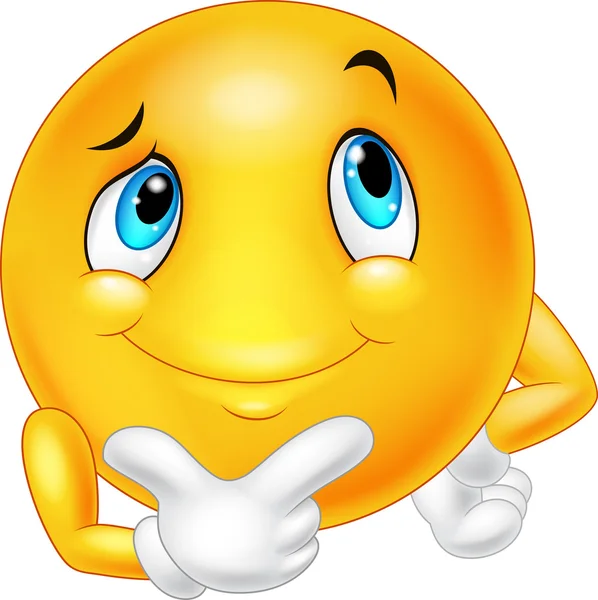 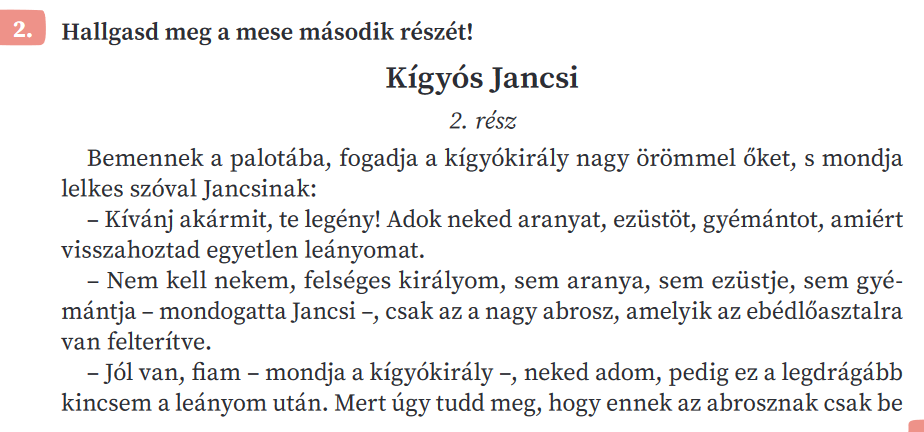 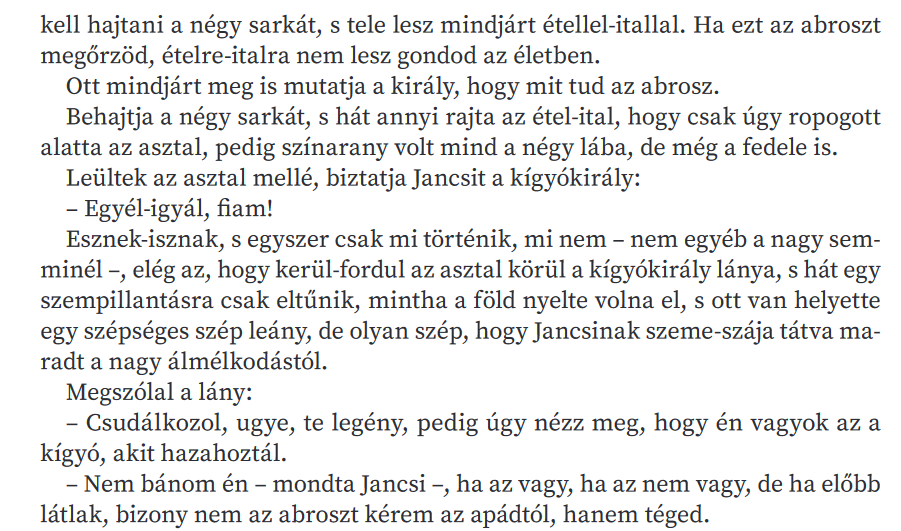 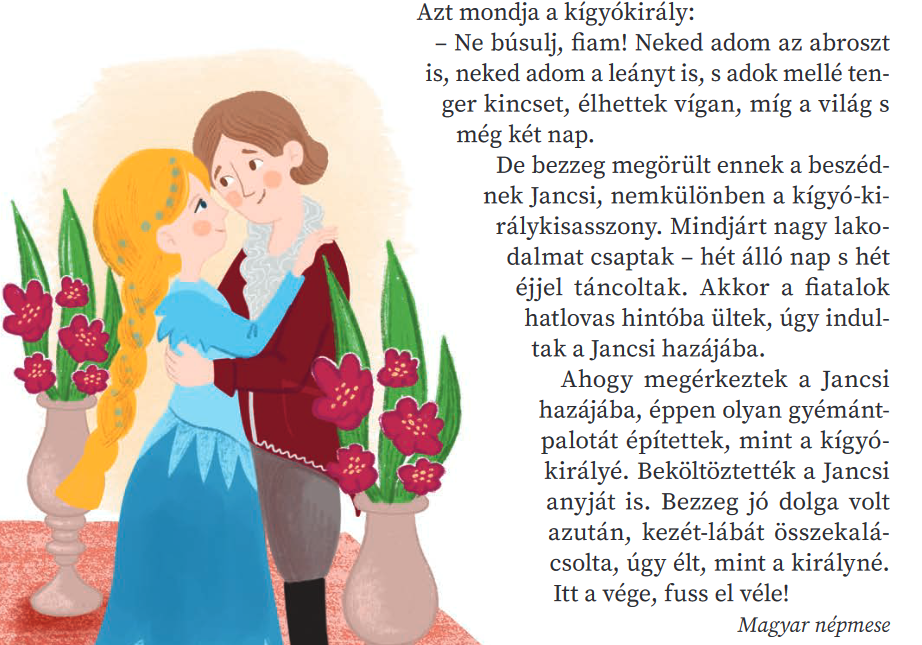 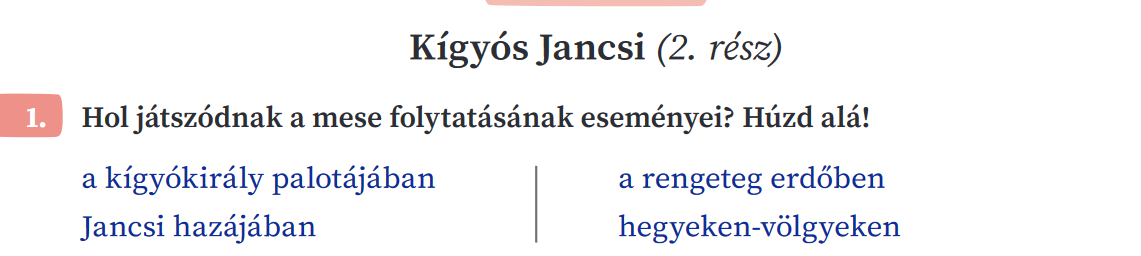 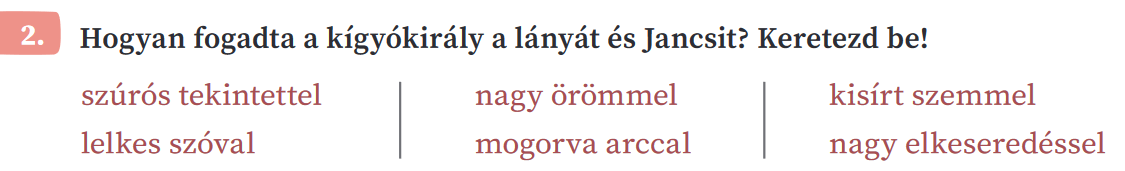 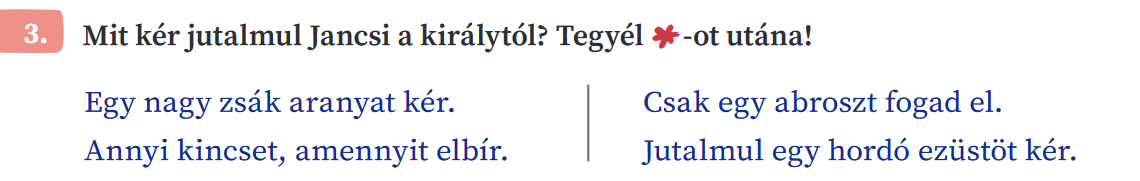 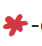 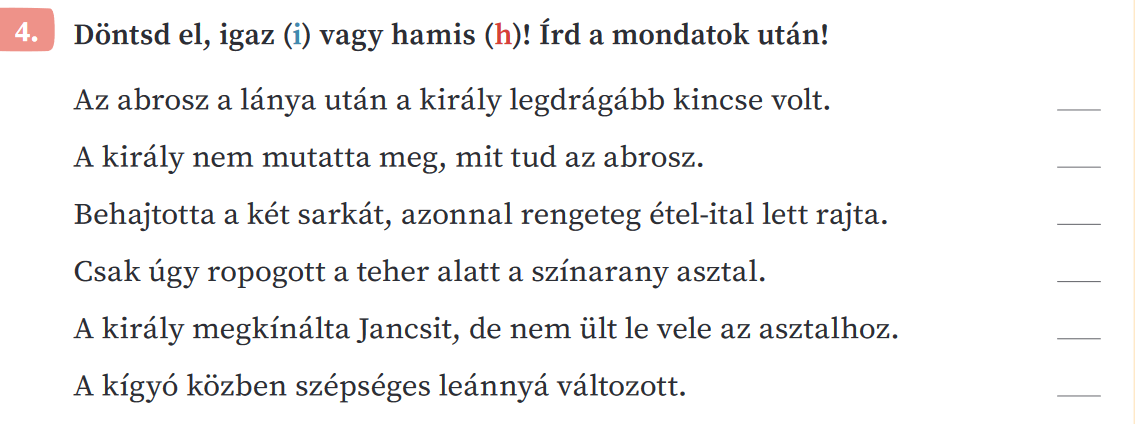 I
H
H
I
H
I
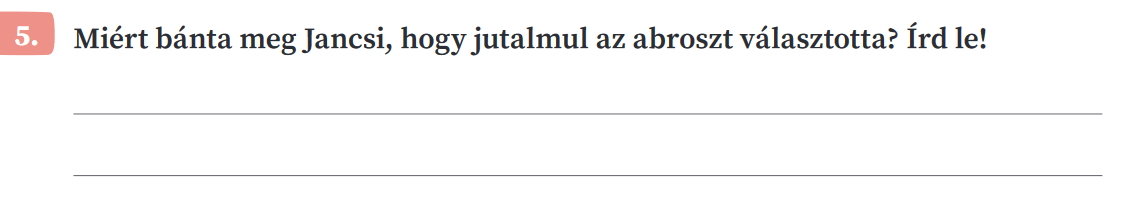 Ha előbb látta volna a szép leányt, őt
választotta volna az abrosz helyett.
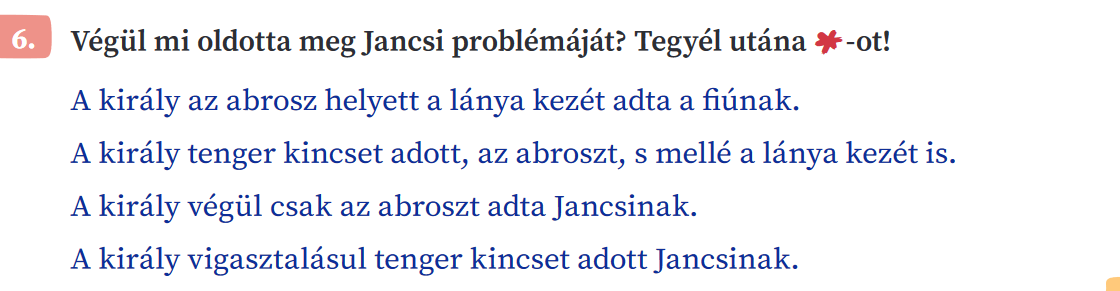 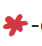 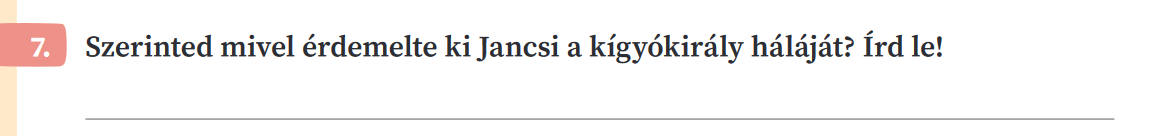 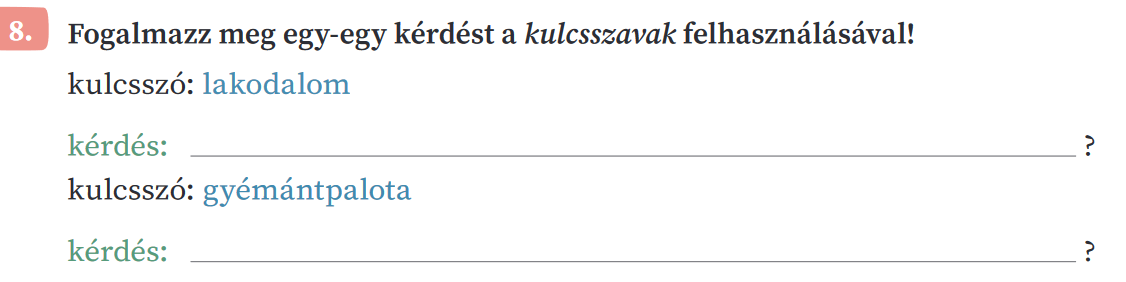 Mi tartott hét álló nap és hét éjjel
Hol lakott a kígyókirály
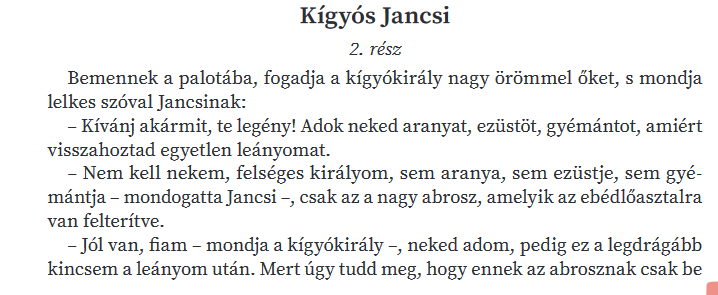 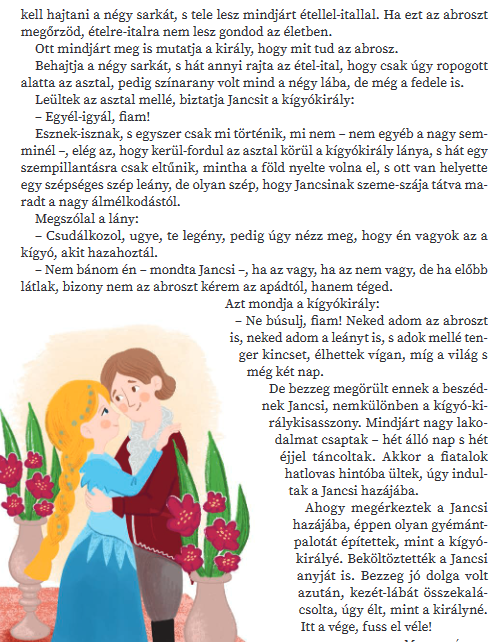 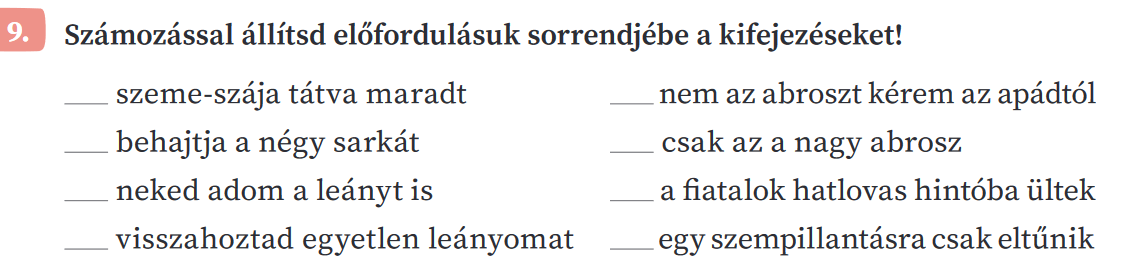 5.
6.
3.
2.
8.
7.
4.
1.
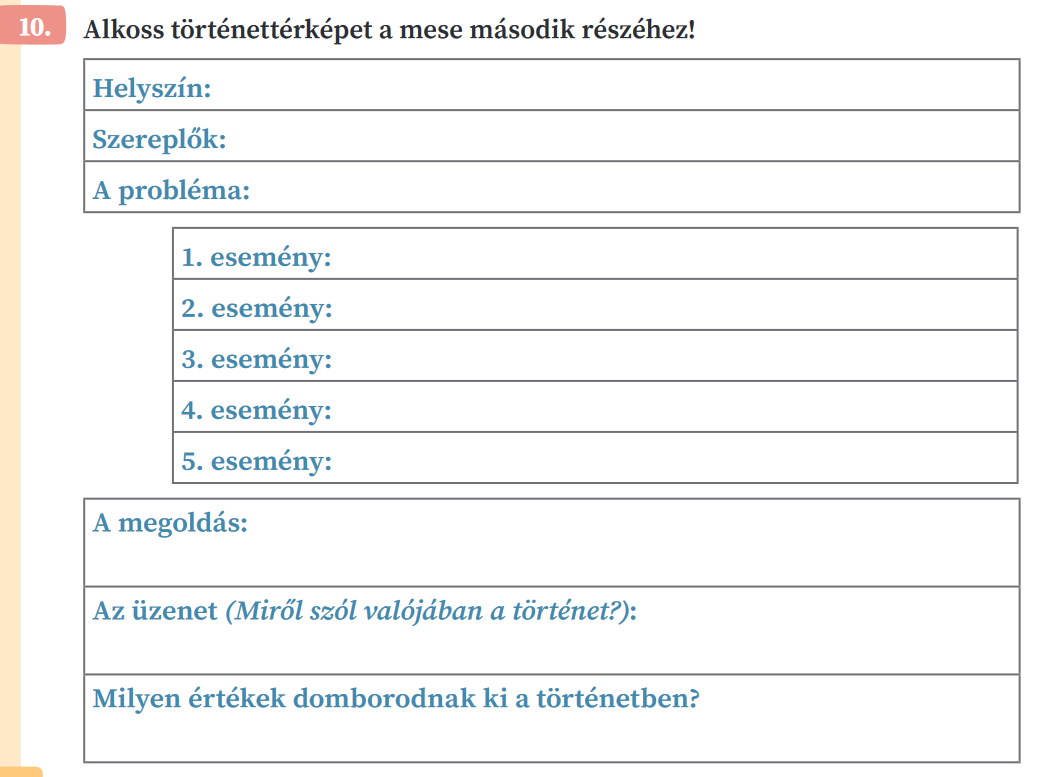 kígyókirály palotája,
Jancsi palotája,
kígyókirály,
Jancsi,
királylány
Mit mondjon Jancsi a kígyókirálynak?
A kígyókirály örömmel fogadja.
Jancsi abroszt kér a királytól.
A kígyó átváltozik szép leánnyá.
Jancsi feleségül veszi a királylányt.
Hazamennek Jancsi hazájába.
Szeretettben élnek Jancsi hazájában.
Jótett helyébe, jót várj!
becsületesség,
tisztesség,
önzetlenség,
szeretetet
kitartás,
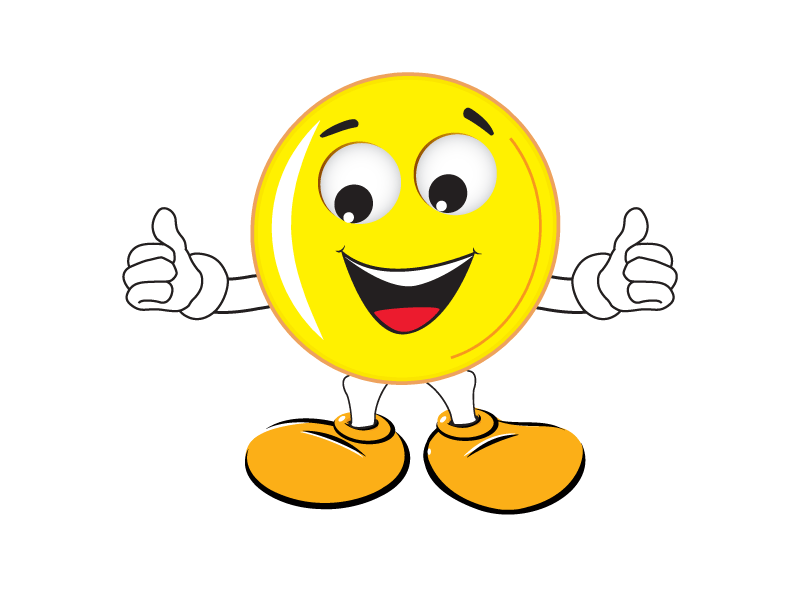 https://wordwall.net/hu/resource/64556910/k%C3%ADgy%C3%B3s-jancsi-sz%C3%B3magyar%C3%A1zat
https://wordwall.net/hu/resource/60762725/irodalom/k%C3%ADgy%C3%B3s-jancsi-sz%C3%A1mok-a-mes%C3%A9ben
https://wordwall.net/resource/65398149/irodalom/k%C3%ADgy%C3%B3s-jancsi-t%C3%B6rt%C3%A9neti-sorrend